Fisica Medicaprima parte: la meccanicaC.I. scienze propedeutiche e basi della metodologia della ricerca Laurea di Fisioterapia
Dott. Rossella Vidimari
s.c. di Fisica Sanitaria
ASUITS
1
Le grandezze fisiche e la loro misura
Le grandezze fisiche sono  grandezze in base alle quali vengono descritti i fenomeni fisici.
Ad una grandezza fisica devono essere associati:
 una unità di misura 
 un criterio di confronto fra la grandezza e l’unità di misura

Misurare una grandezza fisica significa associarle un valore numerico che indica quante volte essa è minore o maggiore di una grandezza ad essa omogenea, assunta come campione di riferimento, a cui si attribuisce il valore unitario.

La misura di una grandezza si dice indiretta quando il suo valore è ottenuto dalla misura di altre grandezze, legate ad essa da una legge fisica.
2
Le grandezze fisiche e la loro misura
Grandezza fisica fondamentale: la sua definizione non dipende dalla definizione di altre grandezze e quindi la sua misura è effettuata per confronto con un campione di riferimento.

Grandezza fisica derivata: la sua definizione dipende dalla definizione di altre grandezze (fondamentali o derivate a loro volta).

Le leggi fisiche, attraverso le quali sono definite le grandezze derivate, forniscono la relazione che lega ogni grandezza a quelle scelte come fondamentali.
3
Le grandezze fisiche e la loro misura
Nel 1960 sono state selezionate sette grandezze fisiche come fondamentali che costituiscono la base del Sistema Internazionale di Unità (SI):
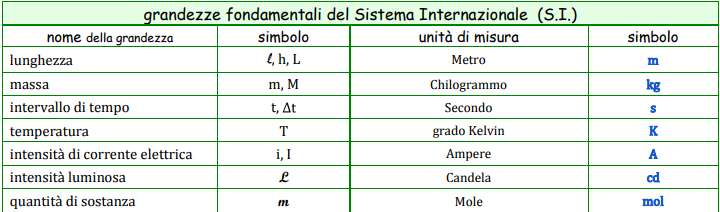 4
Le grandezze fisiche derivate
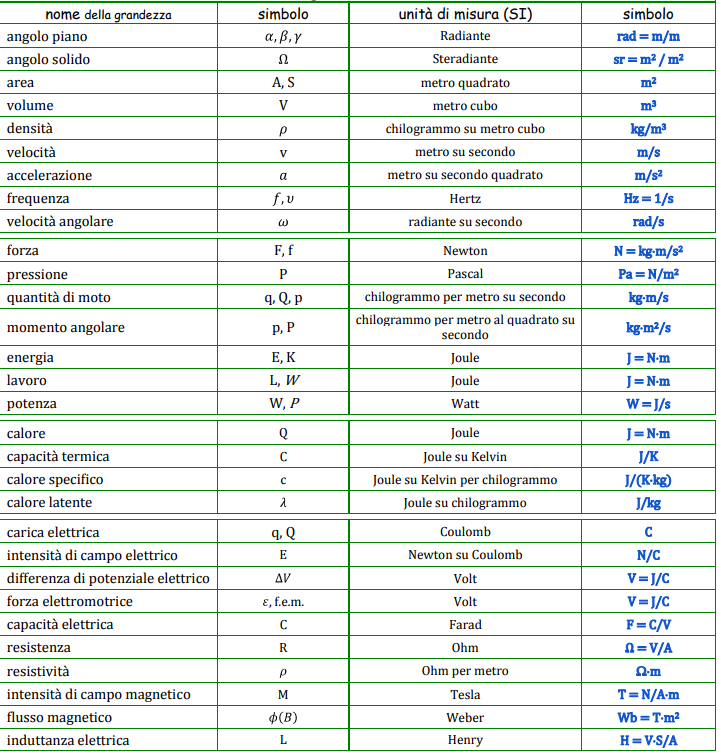 5
Multipli e sottomultipli
Per esprimere numeri molto grandi o molto piccoli si usa la notazione scientifica che utilizza le potenze del 10. Si utilizzano prefissi per le unità di misura per moltiplicare per il relativo fattore.
Multipli
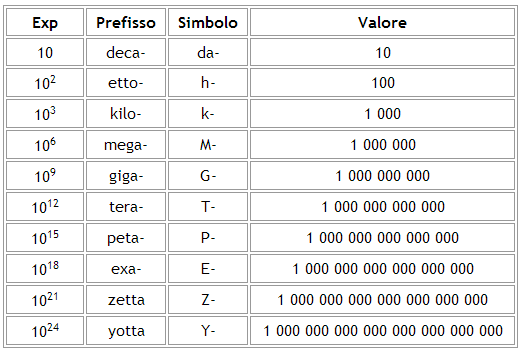 Sottomultipli
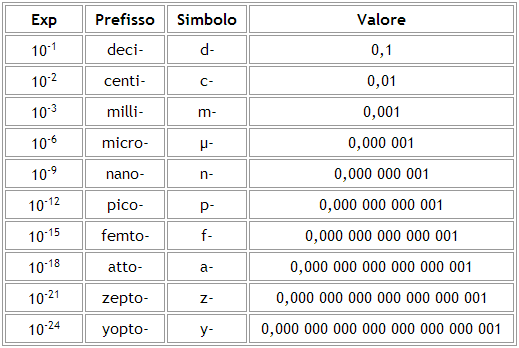 6
Notazione scientifica
Un numero scritto in notazione scientifica è formato da un numero compreso tra 1 e 10 moltiplicato per una potenza di 10.
Esempi:
8103000 = 8.103 × 106
21 000 000 = 2.1 × 107
1 234 000 000 000= 1,234 × 1012
658 000 = 6.58 × 105

0.012 = 1.2 × 10−2
0.00 000 123 = 1.23 × 10−6
0.000 832 = 8.32 × 10−4
0.000 006 345 = 6.345 × 10−6

Si definisce ordine di grandezza di un numero, il valore della potenza del 10 del numero espresso in notazione scientifica.
7
Notazione scientifica: esercizi
Esercizio
Considerando una media di 80 anni, qual è, in secondi, l’ordine di grandezza della durata di una vita umana?
Soluzione
80 anni = 80 × 365 giorni = 29 200 × 24 h =
= 700 800 × 3600 s = 2 522 880 000 s
Per la valutazione dell’ordine di grandezza interessa solo la potenza di 10 contenuta nel numero, per cui
80 anni = 2,5 × 109 s
Cioè l’ordine di grandezza della durata di una vita umana è 109 s.
8
Notazione scientifica: esercizi
Esercizio
Scrivere in notazione scientifica i seguenti numeri:
A= 1234000000		E= 0.0000652
B= 34620000			F= 0.0000000000011
C= 78000000000000		G= 0.0032
D= 237 			H= 0.133

Scrivere per esteso i numeri dati in notazione scientifica:
A= 1.32 103			E= 1.657 10-5
B= 2.6 106			F= 3.54 10-8
C= 3.666 109			G= 6.213 10-2
D= 6.3695432 105		 H= 6.213 10-9

Di questi numeri dire l’ordine di grandezza
9
Grandezze vettoriali e scalari
Le grandezze scalari sono quelle grandezze che possono essere descritte solo con un numero e un’unità di misura. 
Il numero rappresenta la loro misura. 


Sono esempi di grandezze scalari il tempo, la temperatura, la massa, la carica elettrica, etc...
Le grandezze vettoriali sono quelle grandezze per cui è necessario definire oltre ad un numero e un’unità di misura,  anche una direzione e un verso. 


Esempi di grandezze vettoriali sono la velocità, l’accelerazione, il campo elettrico, le forze, etc...
In generale, due grandezze possono essere sommate o sottratte solo se sono omogenee, ossia se hanno la stessa unità di misura. 
Le grandezze scalari possono essere sommate tra loro secondo le usuali regole dell’algebra. 
Le grandezze vettoriali, invece, si comportano in modo differente, dovendo tener conto anche della direzione e del verso.
10
Rappresentazione grafica dei vettori
Graficamente i vettori sono descritti da frecce mentre analiticamente vengono rappresentati da lettere sovrastate da una freccia:
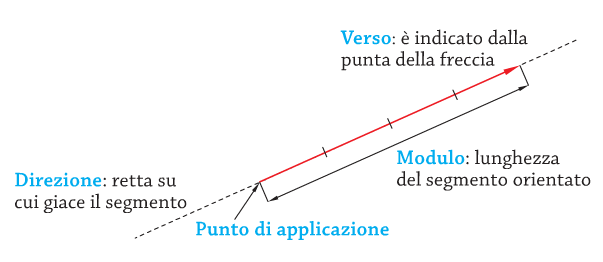 11
Operazioni con i vettori: moltiplicazione di vettori con uno scalare
La moltiplicazione di un vettore con uno scalare è un vettore con la stessa direzione, verso uguale od opposto a seconda del segno del numero, intensità moltiplicata per il numero stesso.
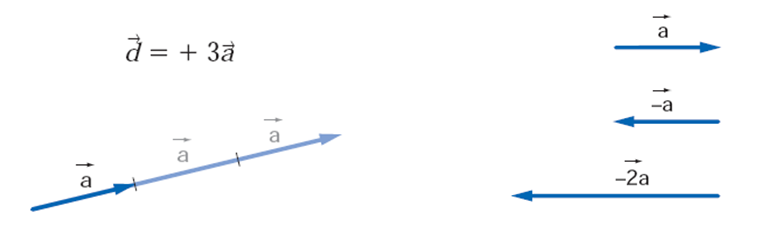 12
Operazioni con i vettori: somma di vettori
Metodo punta-coda

Dati due o più vettori, posizionati consecutivamente, la somma è data congiungendo la coda del primo con la punta dell’ultimo.
La somma di vettori si può effettuare essenzialmente in 2 modi:
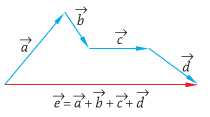 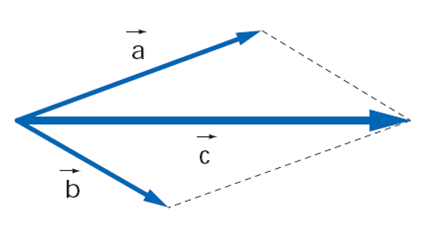 Regola del Parallelogramma

Dati due vettori, applicati nello stesso punto, la somma è data dalla diagonale del parallelogramma che ha per lati i due vettori.
13
somma di vettori paralleli
Due vettori sono paralleli se hanno la stessa direzione.

Se sono equiversi la somma è il vettore parallelo con modulo pari alla somma algebrica dei moduli a+b.



Se sono opposti, la somma è il vettore parallelo con modulo pari alla somma dei moduli (a-b)
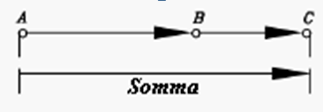 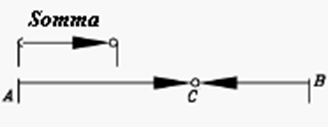 14
differenza di vettori
La differenza di vettori si effettua sommando al primo l’opposto del secondo.
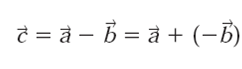 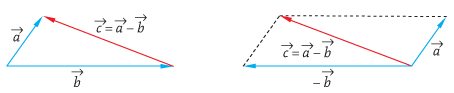 15
scomposizione  di vettori
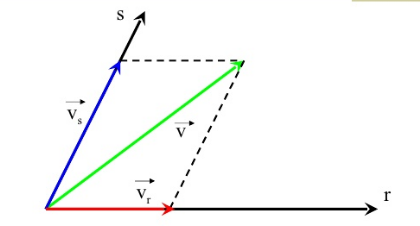 Date due direzioni orientate r ed s  ed  il vettore v, si tracciano le parallele alle due direzioni .
In questo modo risultano definite le componenti vettoriali vr e vs del vettore v.

Se le due direzioni sono proprio gli assi coordinati, quindi tra loro perpendicolari, si parla di componenti ortogonali vx e vx del vettore v tali che:

v2 = vx2 + vy2
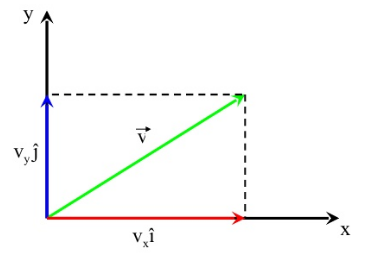 16
Prodotto scalare di vettori
Il prodotto scalare tra due vettori a e b è uguale al prodotto dei moduli dei due vettori per il coseno dell'angolo tra essi compreso:
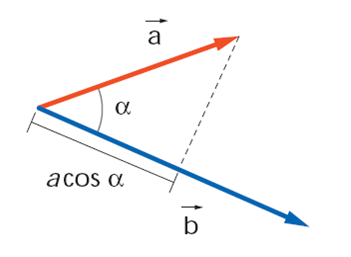 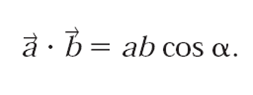 Il prodotto scalare gode della proprietà commutativa:
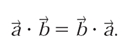 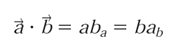 17
Prodotto scalare di vettori (casi possibili)
Il valore del prodotto scalare dipende dalla posizione reciproca dei due vettori
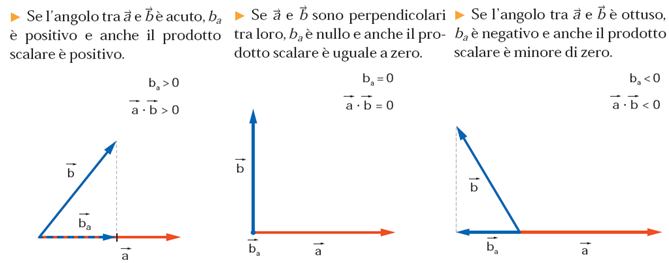 18
Prodotto vettoriale di vettori
Il prodotto vettoriale tra due vettori a e b è un vettore che ha:
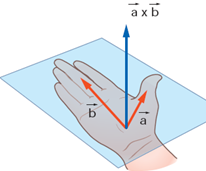 la direzione perpendicolare al piano contenente i due vettori;
 il verso definito dalla regola della mano destra;
 il modulo c uguale al prodotto dei moduli dei due vettori per il seno dell'angolo tra essi compreso:

c = a┴ b = a b ┴ = a b sen a

Il prodotto vettoriale gode della proprietà anticommutativa:
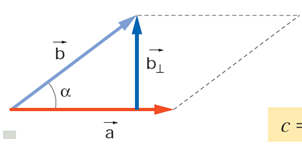 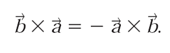 19
Tabella Valori di Seno e Coseno
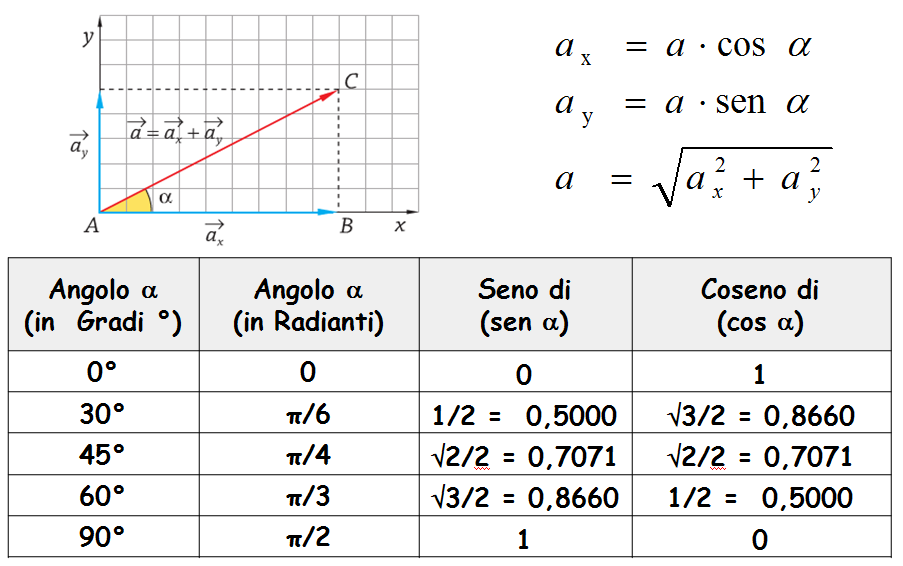 20
Cinematica
La cinematica è quella parte della Fisica che studia il movimento di un corpo materiale, ovvero la posizione P del corpo nello spazio istante per istante in un dato sistema di riferimento.
In cinematica un corpo viene considerato come un punto materiale, ovvero un corpo privo di dimensioni o di dimensioni trascurabili dotato di massa m.
La traiettoria è il luogo geometrico dei punti occupati nei vari istanti dal punto materiale in movimento ed è una curva continua.
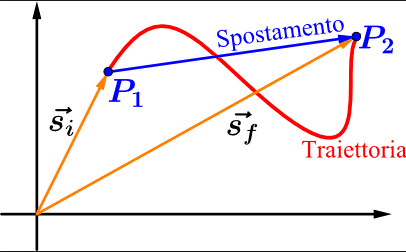 Se il corpo si sposta da P1 a P2 lungo la traiettoria in un dato tempo Dt = (tf-ti) allora lo spostamento Ds = (sf-si) è pari al vettore P1P2
21
Cinematica: esempi di traiettoria
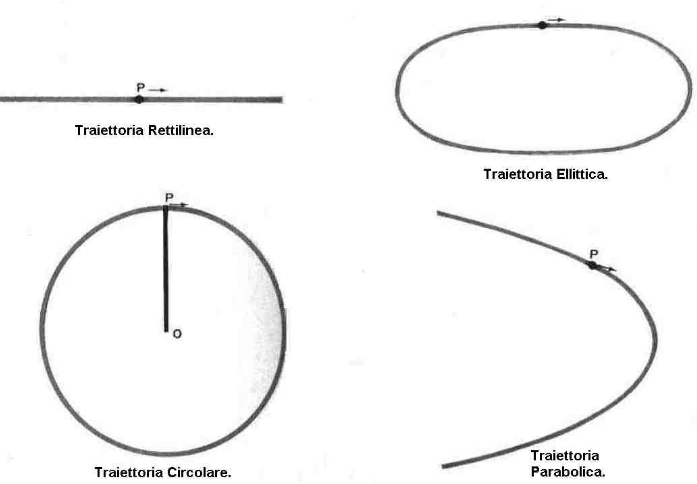 22
Cinematica:  velocità media
Se la traiettoria è rettilinea  e



si definisce velocità media vM il rapporto tra lo spazio percorso Dx nel tempo Dt e il tempo Dt


 

Dalla sua definizione emerge come la velocità
media vM rappresenti la secante  alla curva 
passante per P e Q
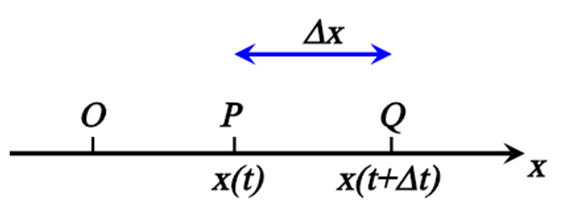 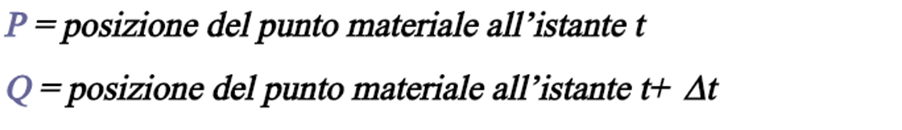 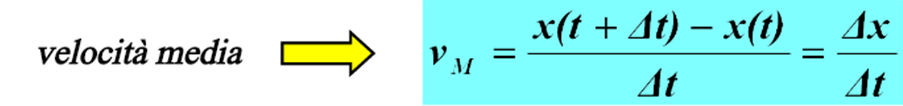 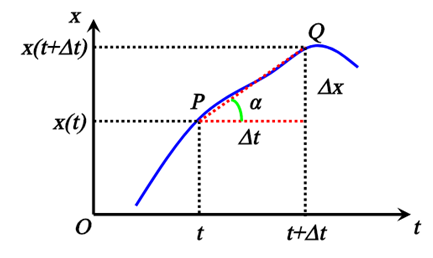 23
Cinematica:  velocità istantanea
Se immaginiamo di considerare intervalli di tempo sempre più piccoli, al limite infinitesimali,  la velocità media vM rappresenta la velocità istantanea vi  del punto materiale:







La velocità istantanea quindi rappresenta la velocità istante per istante

Dalla sua definizione emerge come la velocità
istantanea vi  nel punto P rappresenti la tangente
alla curva in P
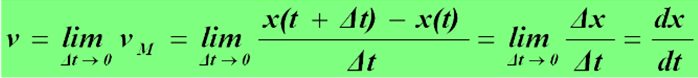 vi
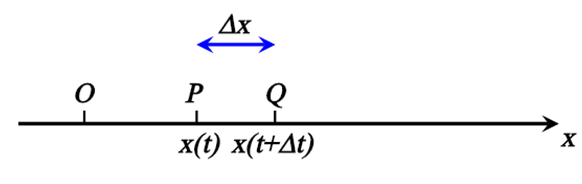 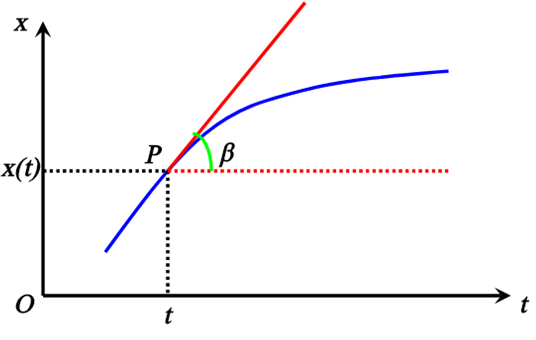 24
Cinematica:  unità di misura di velocità
Nel S.I.  (Sistema Internazionale)  

	-  la distanza si misura in metri    (m)
	-  il tempo si misura in secondi     (s)

Essendo la velocità il rapporto tra la distanza percorsa ed il tempo necessario per percorrerla
	-  la velocità  si misura in  metri al secondo   (m/s)

Trasformazione da km/h a m
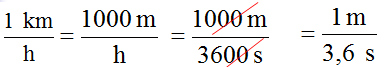 In definitiva per trasformare una velocità espressa in km/h in  m/s  basta dividere per 3,6
25
Cinematica:  esempio
Quesito
Un automobile va ad una velocità di 100 km/h.  Qual è la sua velocità espressa in  m/s ?

Soluzione
v = 100 km/h = 100/3.6 m/s = 27.8 m/s
Quesito
Un aeroplano viaggia ad una velocità di 1000 km/h, mentre un razzo viaggia a 300 m/s .  Qual è il mezzo che va più veloce?

Soluzione
Per comparare i due dati bisogna  che siano omogenei cioè definiti con la stessa unità di misura:
v aereo = 1000 km/h = 1000/3.6 m/s = 278 m/s  <     v razzo = 300 m/s
26
Cinematica:  moto  rettilineo  uniforme
Moto = movimento
Rettilineo = traiettoria rettilinea
Uniforme = velocità costante
Nel moto rettilineo uniforme vengono percorsi spazi uguali in tempi uguali.
Quindi la velocità media è costante e coincide con la velocità istantanea
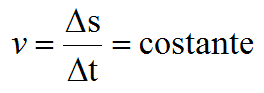 le distanze percorse sono direttamente proporzionali agli intervalli di tempo impiegati a percorrerle
Ds  ∞  Dt
27
Cinematica:   grafico  velocità-tempo
Graficamente un moto rettilineo si rappresenta  nel diagramma (v,t) con la retta parallela all’asse dei tempi
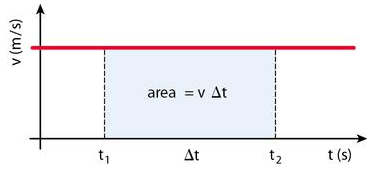 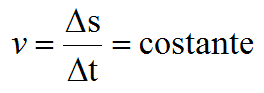 lo spostamento di un corpo durante un intervallo di tempo Δt = t2 − t1 è uguale all'area della parte di piano sotto il grafico velocità-tempo fra gli istanti t1 e t2.
28
Cinematica:  legge oraria del moto rettilineo uniforme
Nel moto rettilineo le distanze percorse  sono direttamente proporzionali agli intervalli di tempo impiegati a percorrerle               


quindi il moto  è rappresentato nel diagramma (s,t) dalla retta s = v t , definita come legge oraria s = s(t)
Ds  ∞  Dt
Più genericamente considerato  un corpo che si muove di moto rettilineo uniforme dalla posizione iniziale s0 all’istante t0 e che raggiunge la posizione s nel generico istante t. 

In queste ipotesi,   Δs = s − s0   e   Δt = t − t0 
ed essendo 		s − s0 = v(t −t0)

Se poniamo t0 = 0 s	si ha                     	s − s0 = vt
			da cui si ottiene: 	s = s0 + vt
29
Cinematica:  grafico spazio-tempo del moto		          rettilineo uniforme
La velocità è la pendenza del grafico spazio-tempo.

Se la velocità è costante allora anche la pendenza del grafico spazio-tempo è costante, quindi il grafico spazio-tempo di un moto rettilineo uniforme è una retta.


Data la legge oraria  s = s0 + vt  


 s0 è la posizione all’istante t = 0 
 s è l’ordinata del punto di intersezione
 fra la retta e l’asse verticale
 la velocità v è la pendenza della retta
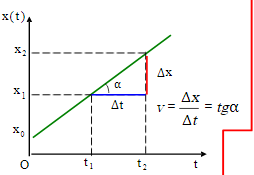 s(t)
s2
Ds
s1
Ds
s0
30
Cinematica:  grafico spazio-tempo del moto		          rettilineo uniforme
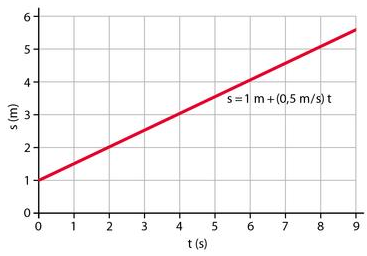 la pendenza è positiva se il corpo si muove nel verso positivo dello spostamento 

v = 0.5 m/s



la pendenza è negativa se il corpo si muove con verso opposto rispetto lo spostamento

v = - 0.6 m/s
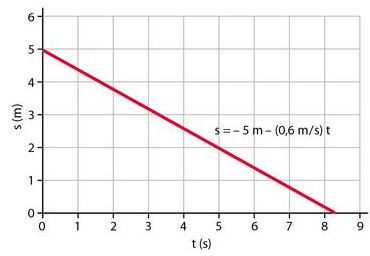 31
Cinematica: formule per il moto rettilineo uniforme
Si usa quando è nota la distanza percorsa Ds e il tempo impiegato Dt  e si vuole calcolare la velocità v
Si usa quando è nota la distanza percorsa Ds  e la velocità v e si vuole calcolare il tempo Dt
Si usa quando è nota la velocità v e il tempo impiegato Dt e si vuole calcolare la distanza Ds
32
Cinematica:  moto  circolare uniforme
Moto = movimento
Circolare = traiettoria circolare
Uniforme = velocità costante in modulo
Nel moto circolare uniforme un punto materiale si muove lungo una circonferenza percorrendo archi uguali di circonferenza in tempi uguali.







Un punto P nell’intervallo di tempo  t  percorre un quarto di circonferenza, allora nell’intervallo di tempo   2t  riuscirà a percorrere metà circonferenza.
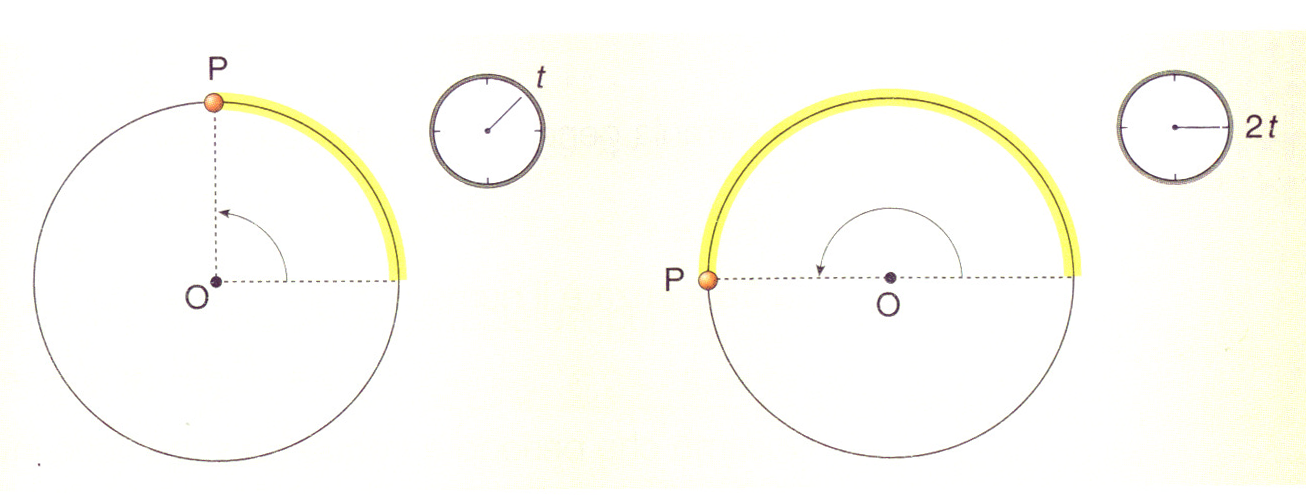 33
Cinematica:  moto  circolare uniforme
Il moto circolare uniforme è un moto periodico cioè si ripete tale e quale ad intervalli di tempo precisi.





Si definisce periodo del moto circolare uniforme (si indica con la lettera  T) il tempo impiegato dal punto materiale per compiere un giro completo lungo la circonferenza.
L’unità di misura del periodo nel S.I. è il secondo.
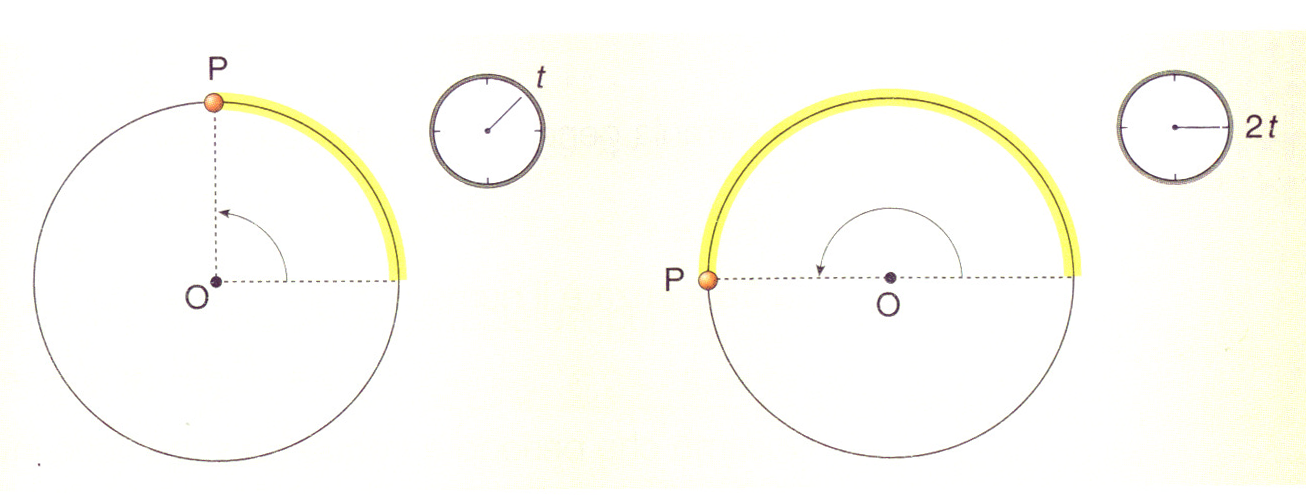 34
Cinematica:  moto  circolare uniforme
Si definisce frequenza  (e la si indica con la lettera  f ) il numero di giri compiuto in un secondo.

L’unità di misura della frequenza nel S.I. è l’ Hertz  ed il suo simbolo  è   Hz
1 Hz = 1 giro al secondo

Un punto materiale ha la frequenza di 1Hz se compie un giro completo della circonferenza in un secondo.
Noto il periodo T di un moto, si può calcolare la frequenza dalla formula   :
35
Cinematica:  moto  circolare uniforme
Dato un punto materiale P che si muove lungo una circonferenza di raggio r  di moto circolare uniforme.
Se compie un giro completo, lo spazio percorso sarà uguale alla lunghezza della circonferenza:
Δs  = 2πr
Mentre   il tempo impiegato  sarà proprio uguale al periodo T.
La velocità è pari a 

Per calcolare la velocità tangenziale di un punto materiale bisogna usare la formula:


La velocità nel moto circolare uniforme 
è rappresentata da un vettore tangente 
alla circonferenza.
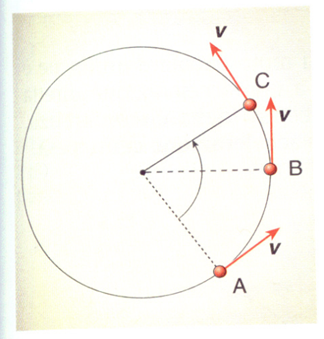 36
Cinematica:  moto  circolare uniforme
Essendo α l’ampiezza di un angolo, espressa in radianti, data dal rapporto tra la lunghezza dell’arco AB e il valore del raggio della circonferenza:
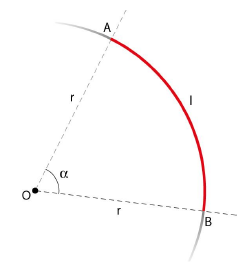 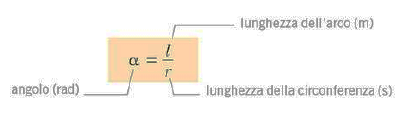 Si definisce come velocità angolare  la quantità
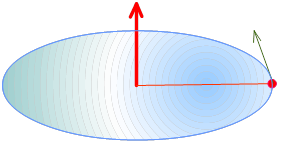 Poiché il punto compie un giro completo, o angolo giro, l’angolo in radianti è di 2πr nel tempo detto periodo (T), allora w :
L’unità di misura della velocità angolare  è il rad/s


Tra velocità lineare e angolare esiste la seguente relazione:    v = wr
37
Cinematica:  moto  circolare uniforme
Nel moto circolare uniforme, la velocità è in modulo e verso costante ma non come direzione, quindi esiste un vettore accelerazione di direzione perpendicolare alla direzione della velocità, con verso puntante verso il centro e modulo
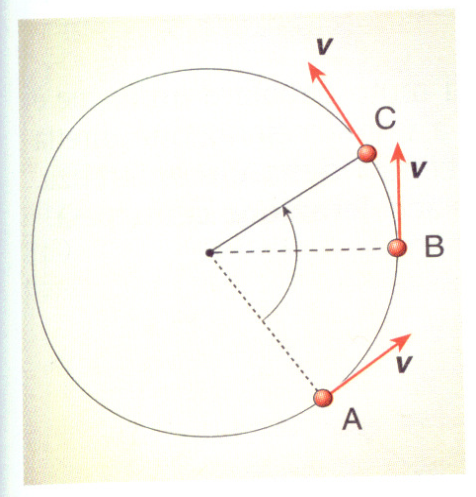 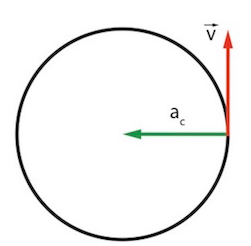 38
Cinematica: moto rettilineo uniforme
Esempio 1

Dati: 		spazio percorso	 Ds 	
		tempo  impiegato   Dt

Quesito:		calcolare la velocità  v

Formula:
Un’automobile alle ore 8 32’ 15’’ si trova a 30 m oltre il semaforo e procedendo a velocità costante alle ore 8 35’ 05’’ si trova a 120 m dal semaforo. Calcolare la velocità dell’automobile in m/s e in km/h.

Ds = 120m – 30m=90m   e 	 Dt = 8 35’ 05’’ – 8 32’ 15’’ =9’ 50’’= (2x60+50)s =170 s


La velocità media quindi vale:
39
Cinematica: moto rettilineo uniforme
Esempio 2

Dati: 		velocità v
		spazio percorso	 Ds 	
		
Quesito:		calcolare il tempo di percorrenza Dt 

Formula:
La distanza tra la Terra e il Sole è circa 150.000.000 km e la velocità della luce è di 300.000 km/s, calcolare il tempo impiegato dalla luce emessa dal Sole per raggiungere la Terra.
Calcolare il tempo in s e h.

Ds = 150000000km=1.5 1011m   e 	 v = 300000 km/s= 3 108 m/s


Il tempo percorso dalla luce vale:
40
Cinematica: moto rettilineo uniforme
Esempio 3

Dati: 		velocità v
		tempo impiegato 	 Dt 
Quesito:		calcolare lo spazio percorso  Ds 

Formula:
Un ciclista in bicicletta pedala ad una velocità costante di 15 km/h. Dopo 30 minuti quanti metri avrà percorso?


Dt = 30m=1800s       e 	 v = 15 km/h= 4.2 m/s


Lo spazio percorso vale:
41
Cinematica: accelerazione
Ogni volta che la velocità di un corpo varia, si dice che esso ha subito una accelerazione:

La velocità varia come modulo ma la direzione rimane la stessa

		Moto rettilineo uniformemente accelerato


La velocità rimane costante come modulo ma la direzione cambia continuamente ad esempio se la traiettoria è una circonferenza o una curva qualsiasi si parla di

		Moto circolare uniforme
		Moto vario
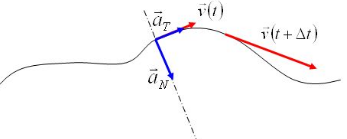 42
Cinematica:  accelerazione
Dato un punto materiale che 
-  all’istante  t1   possiede una velocità  v1
-  all’istante  t2   possiede una velocità  v2
Si dice allora che il punto, nell’intervallo di tempo    Δt  = t2 – t1    ha subito una accelerazione media




Si definisce accelerazione media il rapporto tra la variazione di velocità Δv = (v2 – v1) subita dal punto nell’intervallo di tempo Δt  e l’intervallo di tempo stesso
L’unità di misura dell’accelerazione nel Sistema Internazionale  è   il             m/s2  (metro al secondo quadrato)
43
Cinematica:  decelerazione
Dato un punto materiale che 
-  all’istante  t1   possiede una velocità  v1
all’istante  t2   possiede una velocità  v2 <v1

Quando la velocità finale è minore della velocità iniziale, si dice che il punto, nell’intervallo di tempo    Δt  = t2 – t1    ha subito una decelerazione media




Significa che il punto materiale sta rallentando, cioè sta frenando.
44
Cinematica: moto rettilineo uniformemente accelerato
In natura generalmente la velocità di un corpo varia continuamente nel tempo.
Un caso particolare di moto a velocità variabile è il moto rettilineo uniformemente accelerato:

Moto	= 			movimento
Rettilineo	= 			traiettoria rettilinea
Uniformemente accelerato   = 	accelerazione costante

Il moto rettilineo uniformemente accelerato è il movimento di un punto materiale lungo una traiettoria rettilinea che avviene con accelerazione costante.

Poiché  la accelerazione media è definita come  


significa che nel moto uniformemente accelerato le variazioni di velocità sono direttamente proporzionali agli intervalli di tempo
45
Cinematica: moto rettilineo uniformemente accelerato
Dalla definizione di accelerazione




Posto il tempo iniziale  t1=0   e per semplicità indicato con v0  la velocità iniziale al tempo iniziale t1=0  e con v  la velocità finale v2  al tempo  t2     allora la formula diventa




Moltiplicando per  t a sinistra e a destra dell’uguaglianza  si ricava
46
Cinematica:  esempio
Esercizio 1

Un’automobile è ferma allo stop. Quando è libero il passaggio parte e dopo 8 secondi ha raggiunto la velocità di 50 km/h. Quanto vale l’accelerazione media?

Soluzione
v= 50 km/h = (50 : 3.6) m/s = 13.9 m/s

La  velocità all’istante iniziale  t1  = 0 s  è uguale a zero
All’istante t2 = 8 s  la velocità diventa  13.9 m/s
Applicando la formula:








Significa che mediamente al trascorrere di ogni secondo la velocità è  aumentata di 1,7 m/s
47
Cinematica:  esempio
Esercizio 2

Un’automobile sta viaggiando ad una velocità costante pari a 80 km/h, quando compare un ostacolo e si deve fermare. Il tempo di frenata è pari a 3 secondi , quanto vale l’accelerazione media?

Soluzione
vi= 80 km/h = (80 : 3.6) m/s = 22.2 m/s

La  velocità all’istante iniziale  t1  = 0 s  è uguale a v1= 22.2 m/s
All’istante t2 = 3 s  la auto si ferma quindi la velocità diventa v2= 0 m/s
Applicando la formula:







Significa che mediamente al trascorrere di ogni secondo la velocità è  diminuita di  7.4 m/s
48
Cinematica: moto rettilineo uniformemente accelerato
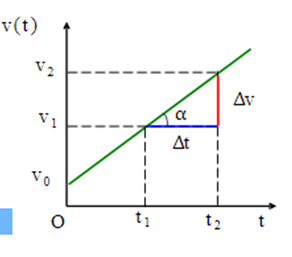 Graficamente un moto rettilineo uniformemente accelerato è rappresentato  nel diagramma (v,t) da una retta 



la cui pendenza  è
49
Cinematica: legge oraria del moto rettilineo uniformemente  accelerato
La legge oraria di un moto fornisce in ogni istante t la posizione s del punto materiale rispetto all’origine del sistema di riferimento.
Nel moto rettilineo uniformemente accelerato risulta:




Essendo:
s  è la posizione del punto all’istante  t
s0  è la posizione del punto all’istante iniziale  t0 = 0
v0  è la velocità del punto all’istante iniziale  t0 = 0
a   è l’accelerazione subita dal punto materiale
t  è l’istante di tempo generico
50
Cinematica: grafico
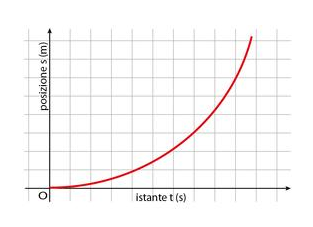 Nel diagramma spazio-tempo, il grafico della legge oraria del moto uniformemente accelerato è un arco di parabola.
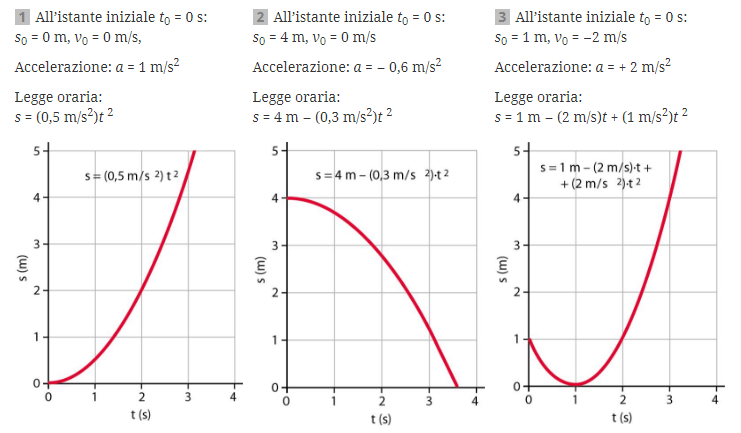 Es. 1
Es. 2
Es. 3
51
Cinematica: formule del moto rettilineo uniformemente  accelerato
Mettendo a sistema la legge oraria di un moto rettilineo uniformemente accelerato e la velocità risulta:





Essendo:
s  è la posizione del punto all’istante  t
s0  è la posizione del punto all’istante iniziale  t0 = 0
v0  è la velocità del punto all’istante iniziale  t0 = 0
a   è l’accelerazione subita dal punto materiale
t  è l’istante di tempo generico
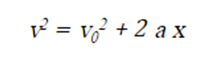 52
Cinematica: esercizi
Esercizio 1 
Dopo 1km dal casello un’auto viaggia ad una velocità di 80 km/h, quando l’autista inizia ad accelerare imprimendo all’auto una accelerazione di 2,0 m/s2. 
Quale sarà la velocità dopo 5 secondi? Quanto dista l’auto dal casello autostradale e quanto spazio ha percorso?

Soluzione
Essendo  	v0  = 75 km/h, 	a = 2,3 m/s2 , 	t = 4 s
			

Essendo 	s0=3,250 km



Lo spazio percorso vale
53
Cinematica: rappresentazione grafica di un moto vario
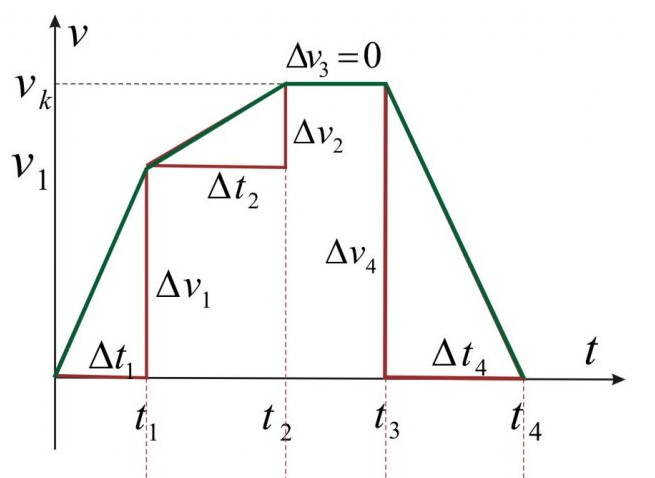 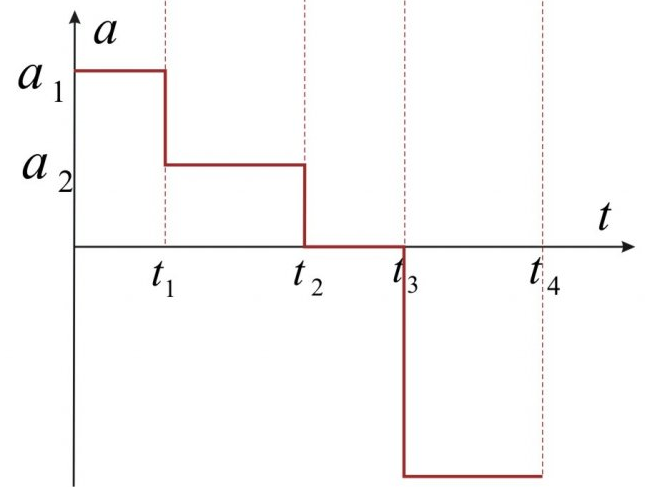 54
Cinematica:  moto  in  caduta  libera
L’accelerazione di gravità

Il moto di un oggetto lasciato cadere verso il basso è influenzato dalla presenza dell’aria. 
L’aria si oppone al moto con una resistenza che dipende dalla forma dell’oggetto.
Galileo Galilei (1564-1642) dimostrò che le differenze fra i moti di caduta dipendono solo dalla resistenza dell’aria. 
Infatti quando la resistenza dell’aria è trascurabile, tutti i corpi cadono con la stessa accelerazione g, detta accelerazione di gravità.

Sulla superficie terrestre l’accelerazione di gravità vale


			g = 9,8 m/s2


 
In realtà il valore di g cambia da punto a punto, perché dipende fra l’altro dall’altezza del punto sul livello del mare e dalla sua latitudine.
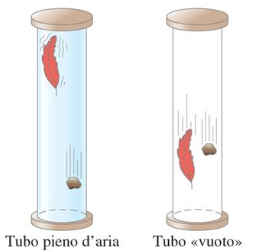 55
Cinematica: esercizi
Un bambino lancia una pietra verticalmente verso l’alto e questa ricade a terra esattamente dopo 4 secondi.
Calcolare:
 quanto tempo ha impiegato la pietra a salire nel punto di massima altezza;
 la quota massima raggiunta;
 la velocità raggiunta quando la pietra torna a terra.
Per il moto di caduta, sia per il moto di salita che quello di discesa, la legge è:
		 h = (½)gt2 
Quindi  la quota h deve essere la stessa sia nel calcolo della salita che nella discesa, se ne deduce che il tempo tsalita impiegato nella salita deve essere pari a quello tdiscesa per la discesa Il tempo totale uguale a 4 secondi, quindi:
	 tsalita + tdiscesa =4s tsalita = tdiscesa =2 s

2) La quota massima raggiunta vale:
	h = (½) ∙ 9,8 ∙ 22 = 19,6 m

3) Per il principio di conservazione dell’energia, l’energia cinetica posseduta dalla pietra quando tocca terra deve coincidere con l’energia potenziale posseduta alla quota massima, quindi:
m∙g∙h =  (½)∙m∙v2  		g∙h =  (½)∙v2

Facendo la formula inversa:		v2 =2∙g∙h
56